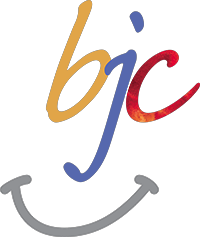 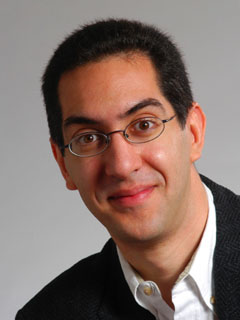 The Beauty and Joy of ComputingLecture #15
Internet I
UC Berkeley EECSSr Lecturer SOEDan Garcia
Web turns 25  In 1989, Sir Tim Berners-Lee sat in an office in CERN and developed the WWW. Celebrate: #web25
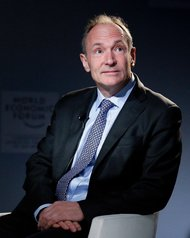 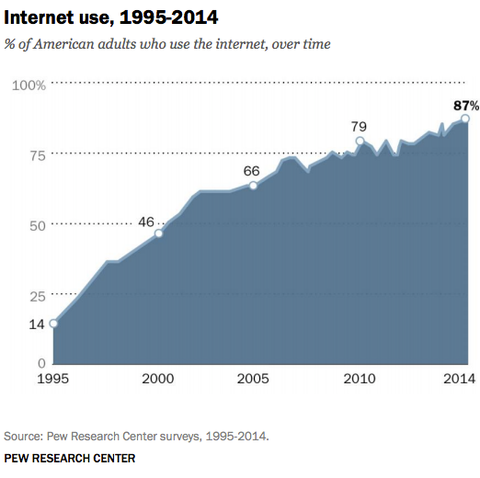 bits.blogs.nytimes.com/2014/03/11/as-the-world-wide-web-turns-25-fear-about-its-future
Quick Question I
In the last 3 years, what was the longest time stretch you have ever been without Internet? 
Several hours
1-2 days
More than 2 days
Several weeks
More than several weeks
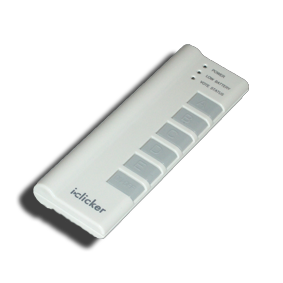 [Speaker Notes: Data and information is hard to define. There are philosophical and meta-physical issues. So let’s all watch the Matrix…]
Quick Question II
What was the reasons for not having access to the Internet?
Technical interruption
In an area with no Internet
Voluntary break
Didn’t bother having access
Other
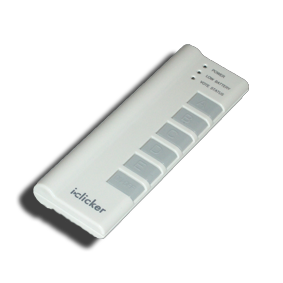 [Speaker Notes: Data and information is hard to define. There are philosophical and meta-physical issues. So let’s all watch the Matrix…]
Internet is pretty much everywhere!
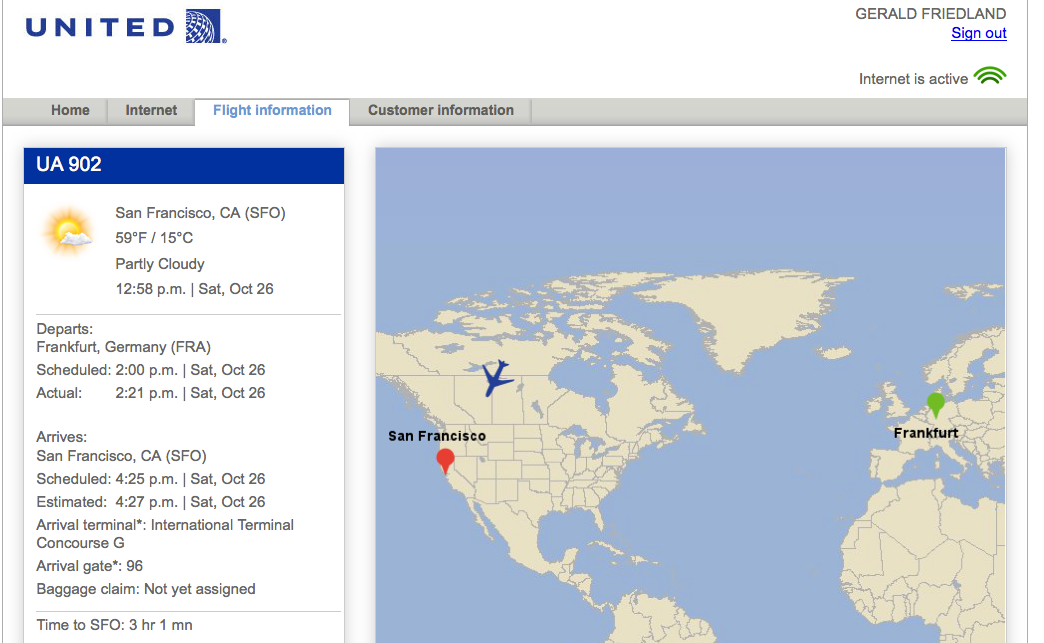 [Speaker Notes: Data and information is hard to define. There are philosophical and meta-physical issues. So let’s all watch the Matrix…]
www.computerhistory.org/internet_history
The Internet (1962)
Founders
JCR Licklider, as head of ARPA, writes on “intergalactic network”
1963 : ASCII becomes first universal computer standard
1969 : Defense Advanced Research Projects Agency (DARPA) deploys 4 “nodes” @ UCLA, SRI, Utah, & UCSB
1973 Robert Kahn & Vint Cerf invent TCP, now part of the Internet Protocol Suite
Internet growth rates
Exponential since start!
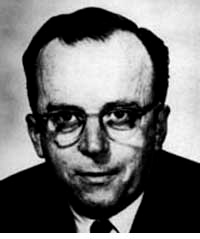 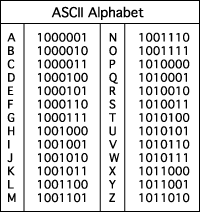 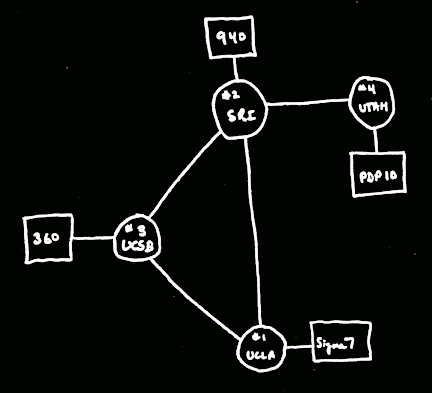 “Lick”
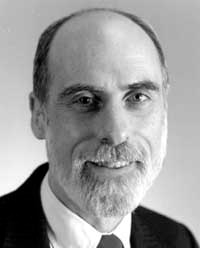 Revolutions like this don't come along very often
Vint Cerf
www.greatachievements.org/?id=3736en.wikipedia.org/wiki/Internet_Protocol_Suite
The basics of the basics
http://youtu.be/7_LPdttKXPc
[Speaker Notes: 40% of the Internet traffic is YouTube alone!]
The Internet Today
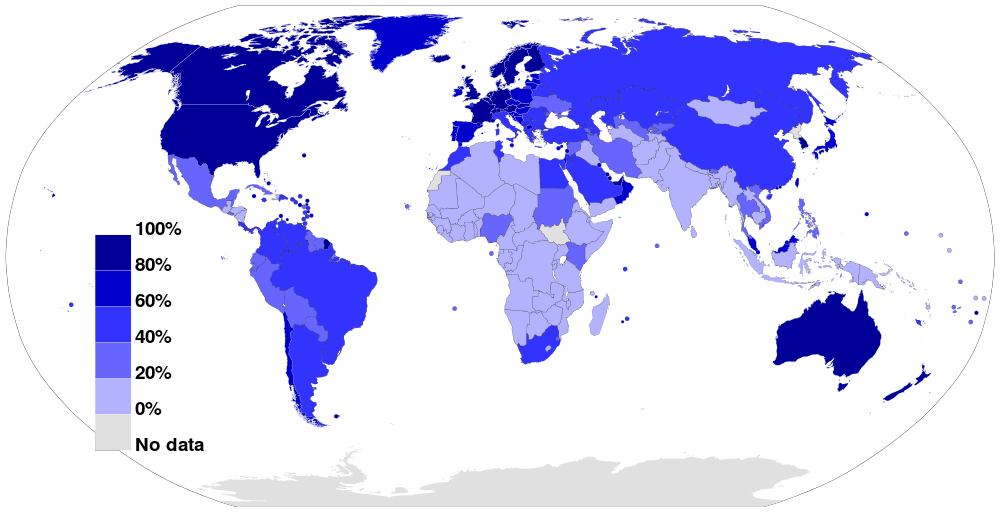 Internet Usage as a Percentage of Population (2012)
Source: Wikimedia Commons
Growth of the Internet
The major point in building networks is agreement.

The Internet was build 
using a decentralized architecture
using open protocols
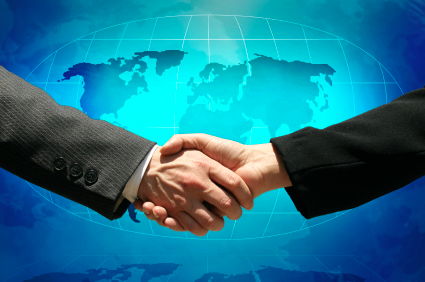 Properties of the Internet: Decentralization
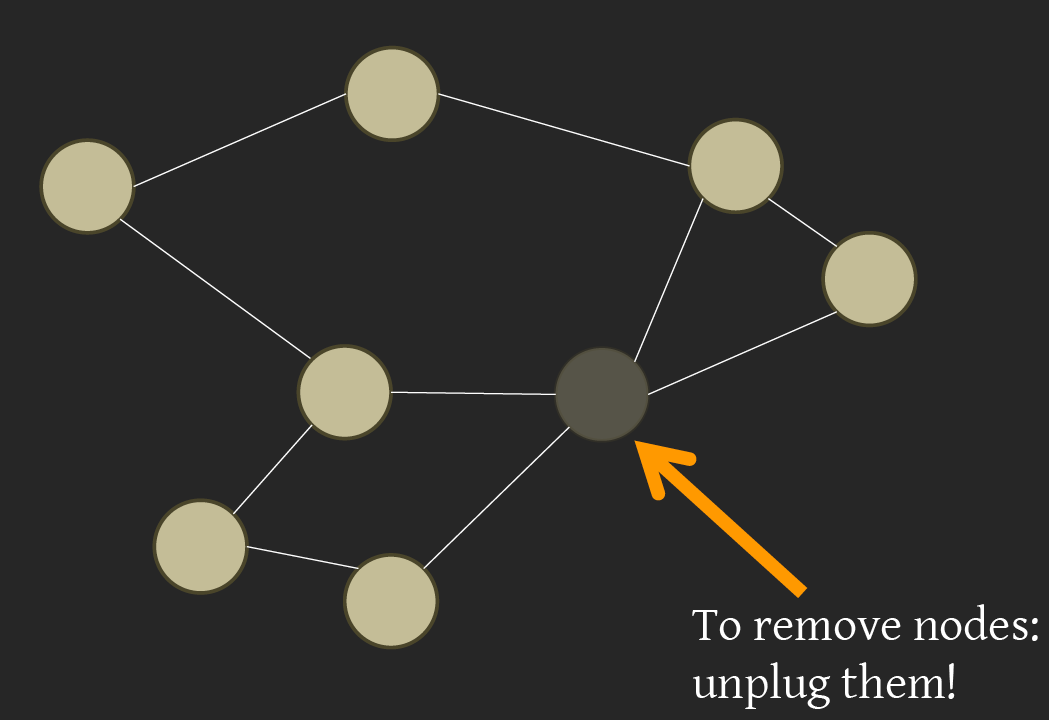 Source: BJC Spring 12, Lecture 17
Properties of the Internet: Open Standards
Internet Engineering Task Force (IETF):
Request for Comments (RFC)
World Wide Web Consortium (W3C)
HTML
International Standards Organization (ISO)
JPEG, MPEG
Institute of Electrical and Electronics Engineers (IEEE)
WiFi
en.wikipedia.org/wiki/Email
Email (1965)
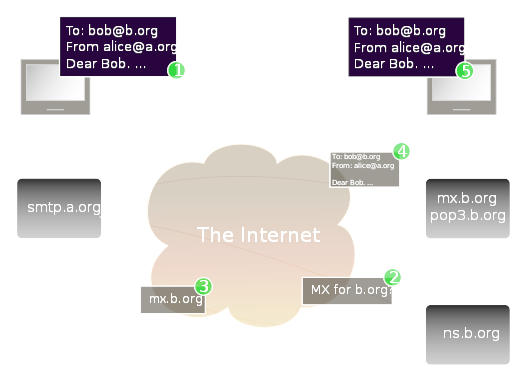 Fundamentally changed the way people interact!
1965: MIT’s CTSS
Compatible Time-Sharing Sys
Exchange of digital info
Model: “Store and Forward”
“Push” technology
Pros
Solves logistics (where) & synchronization (when)
Cons
“Email Fatigue”
Information Overload
Loss of Context
How
Alice composes email to bob@b.org
Domain Name System looks up where b.org is
DNS server with the mail exchange server for b.org
Mail is sent to mx.b.org
Bob reads email from there
en.wikipedia.org/wiki/History_of_the_World_Wide_Web
The World Wide Web (1989)
“System of interlinked hypertext documents on the Internet”
History
1945: Vannevar Bush describes hypertext system called “memex” in article
1989: Tim Berners-Lee proposes, gets system up ’90
~2000 Dot-com entrepreneurs rushed in, 2001 bubble burst
Wayback Machine
Snapshots of web over time
Today : Access anywhere!
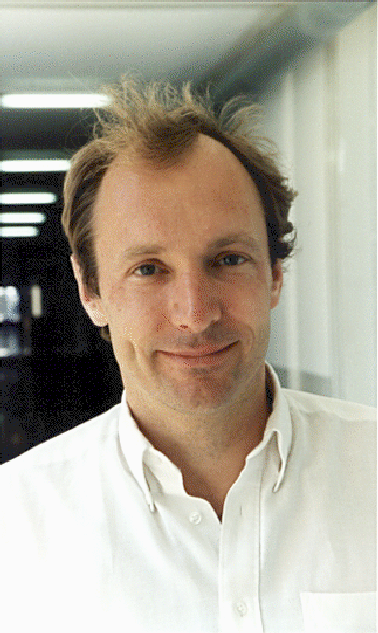 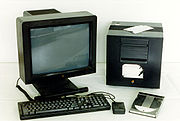 World’s First web server in 1990
Tim Berners-Lee
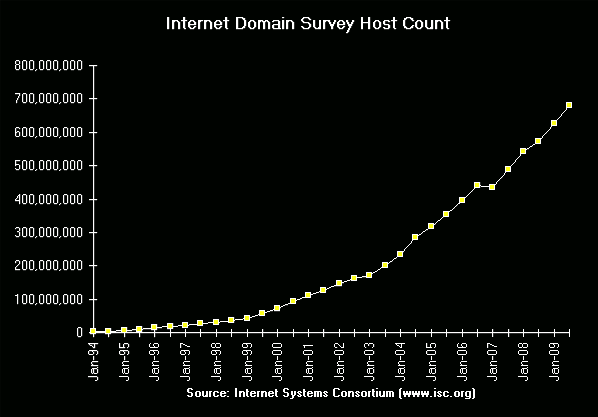 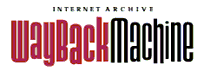 www.archive.org
en.wikipedia.org/wiki/History_of_the_web_browser
WWW Search & Browser (1993)
Browser
Marc L. Andreesen and Eric J. Bina @ NCSA create Mosaic, 1st popular WWW browser
First Internet “Killer App”
Later: Netscape Navigator 
Now IE (23%), Firefox (30%)
Search
Before engines, there was a complete list of all servers!
1993 Martijn Koster Aliweb is 1st web search engine
1997 Stanford Sergey Brin and Larry Page develop Google’s search, based on PageRank (each: $16 Billion)
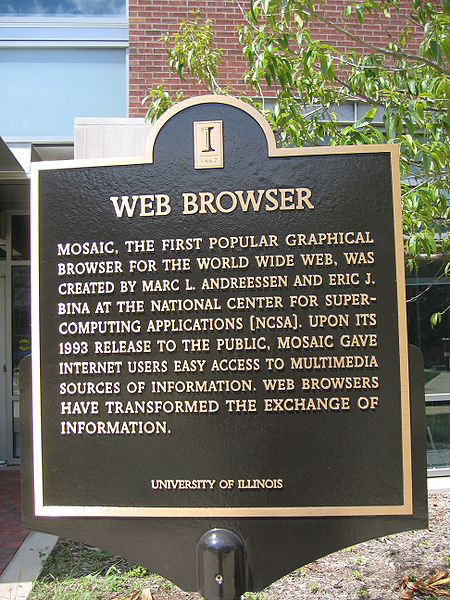 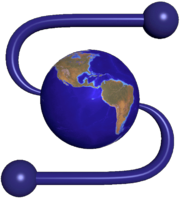 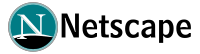 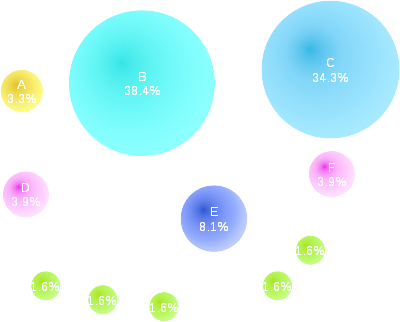 en.wikipedia.org/wiki/Web_2.0
Web 2.0 : The Social Network (2004)
“…web development & design that facilitates interactive information sharing, interoperability, user-centered design and collaboration on WWW”
Users change content via “architecture of partipation”
Examples
Web communities, apps, social networks, video & photo sharing, wikis, blogs, tweets, …
“Take back the web!”
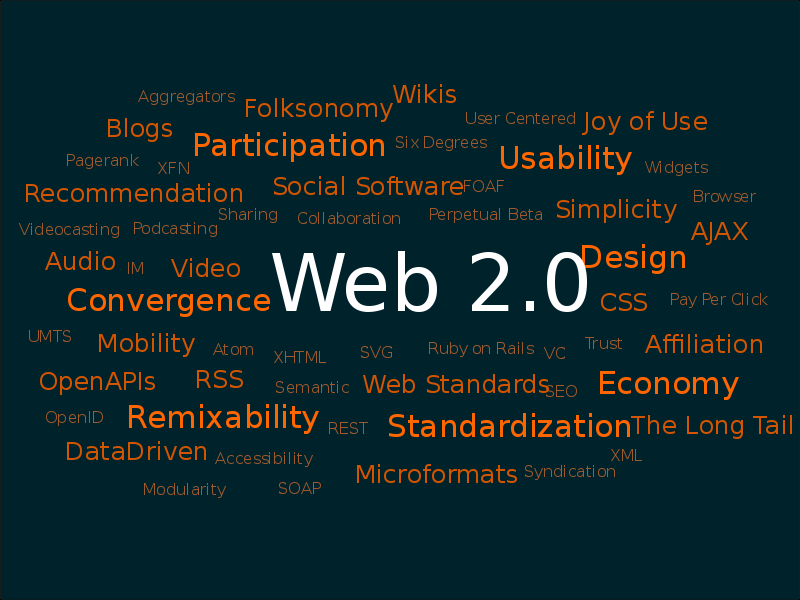 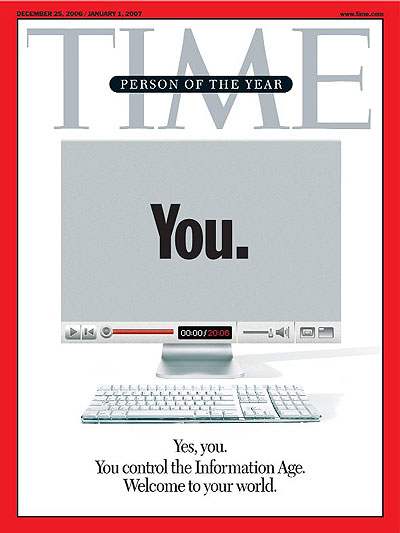 “You” – Time’s 2006 Person of the Year
IP Addresses
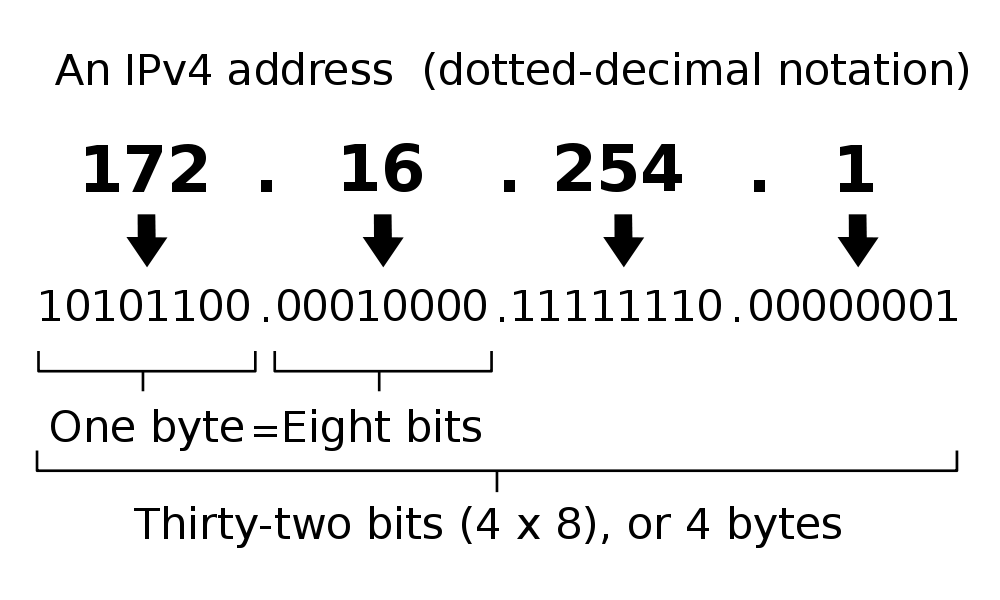 Split: First part network, second part computer indicated by /bits: e.g. 192.168.1.103/16  
232  = 4 billion unique numbers (world population 7 billion)
Count
Take a moment and count: How many Internet-connected devices do you own?
0
1
2-5
5-10
More than 10
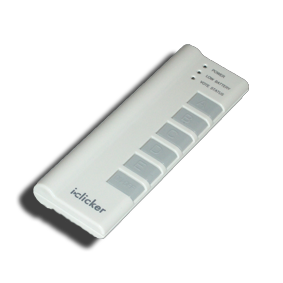 [Speaker Notes: Data and information is hard to define. There are philosophical and meta-physical issues. So let’s all watch the Matrix…]
Problem: No more IP addresses left…
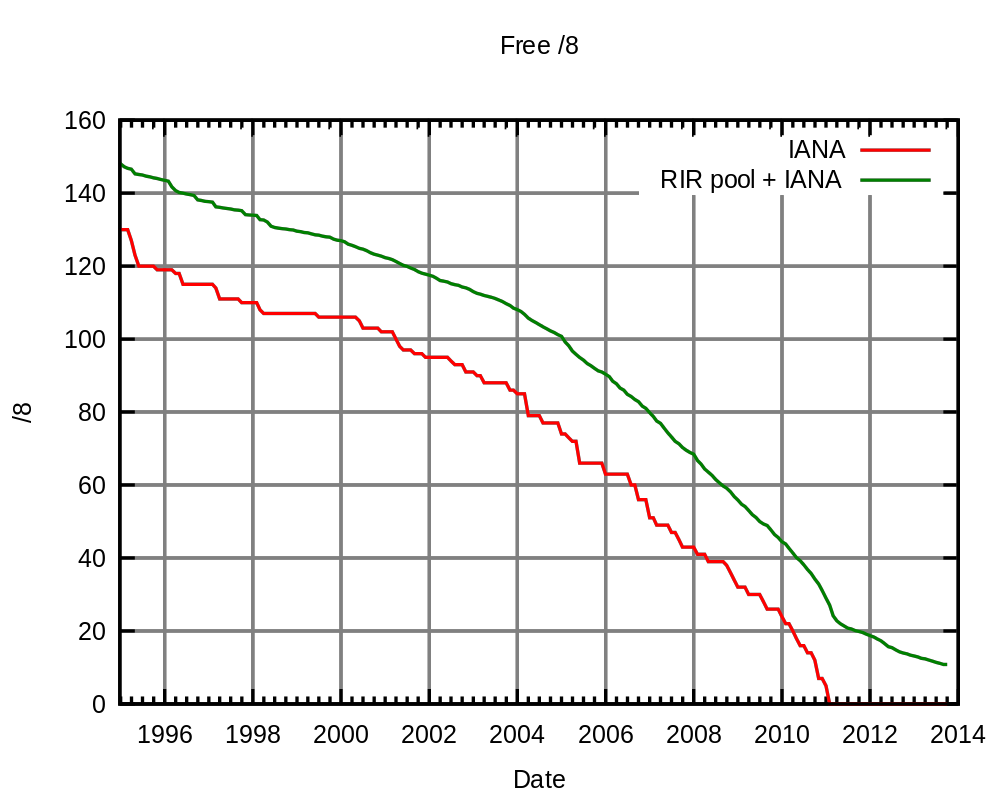 Source: Wikimedia Commons
Solution: IPv6
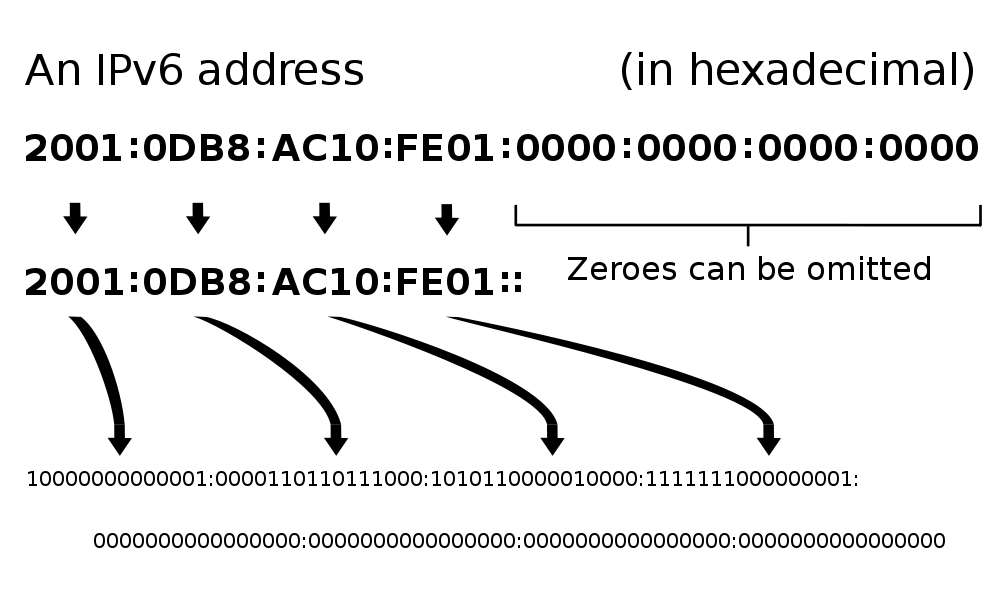 2128 = 3.403 x 1038 unique addresses
Issue: Adoption still in progress
Workaround exists: NAT (Network Address Translation)
Summary and Outlook
The Internet is setup for growth using open standards
It is highly failure tolerant due to decentralization
However, issues arise with trying to improve it.
Internet II (Wednesday):
Routers
Internet Protocols
Vulnerabilities of the Internet
More on Social Implications
Question
Why is there only ONE Internet?
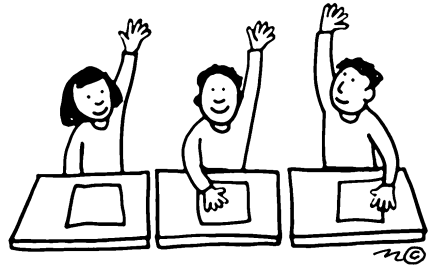 Picture credit: Chelsea Ganske
Network Topologies
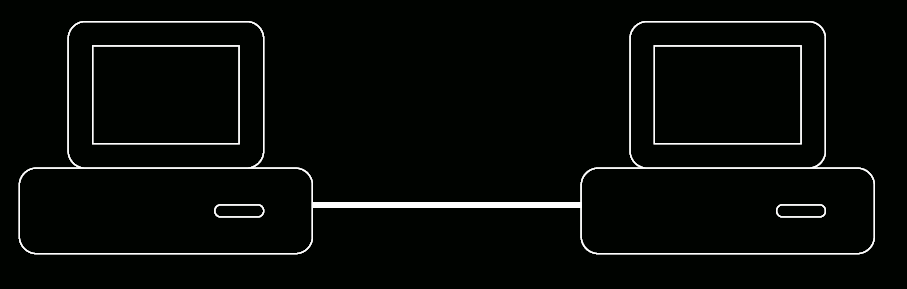 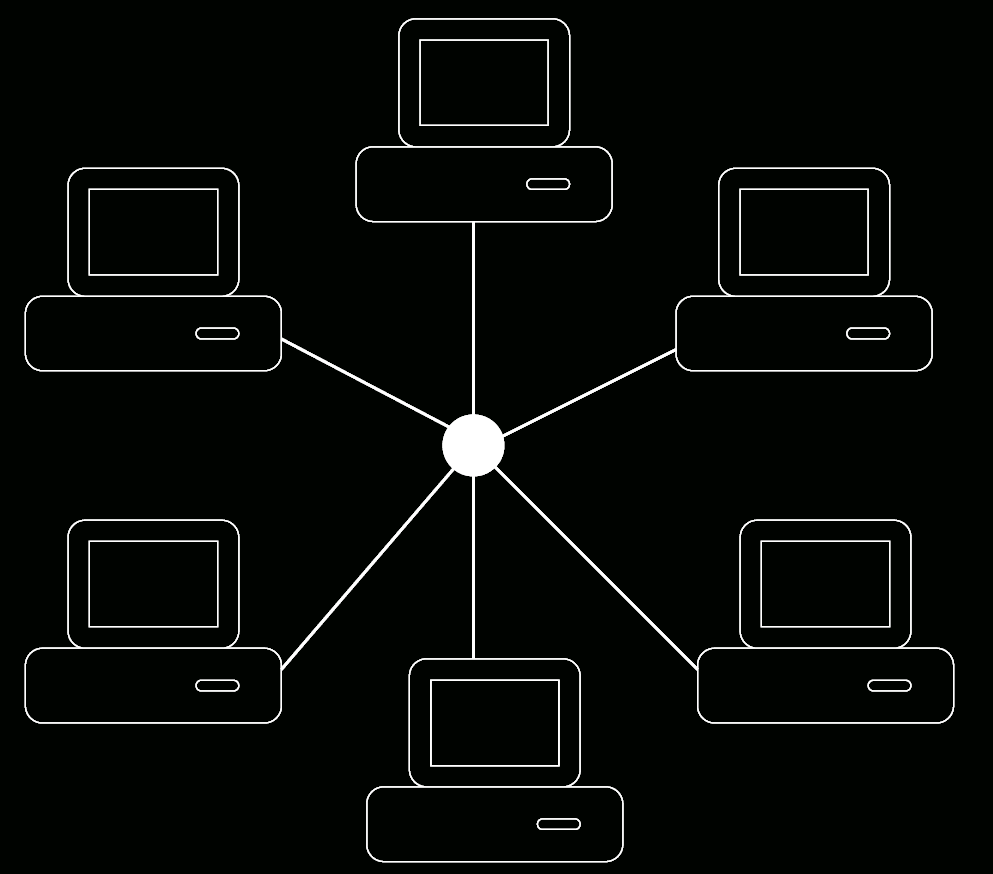 Point-to-Point (Peer-to-Peer)
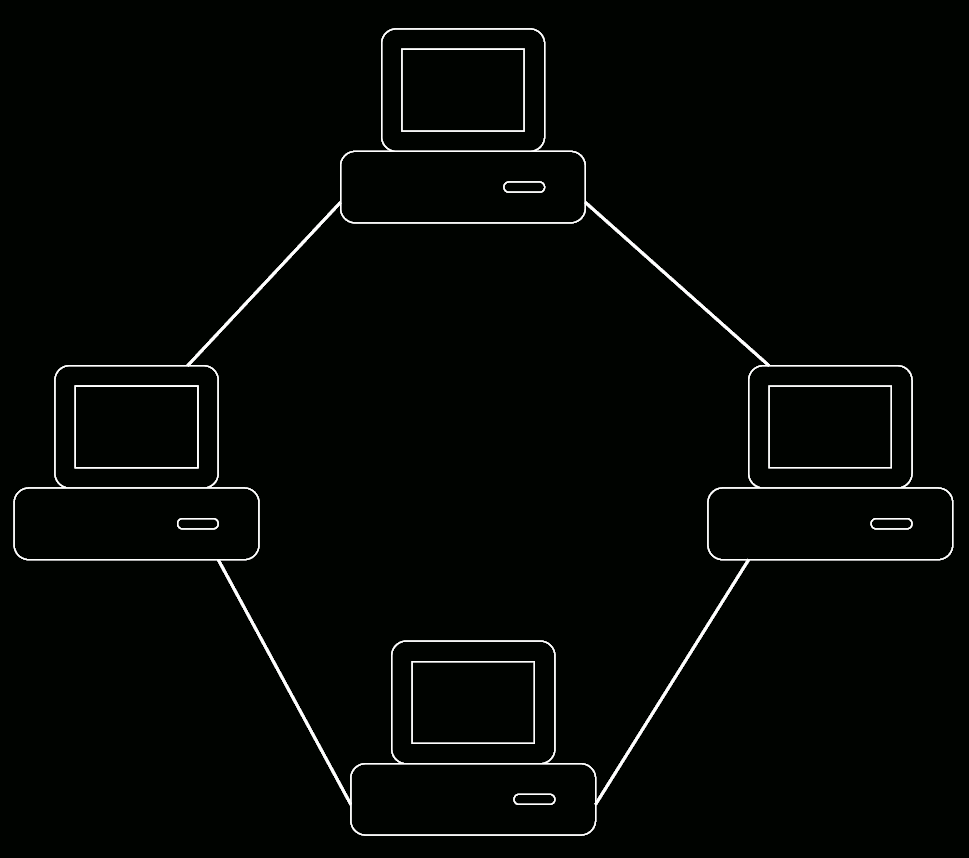 Starnet/Arcnet
Token Ring
Network Topologies II
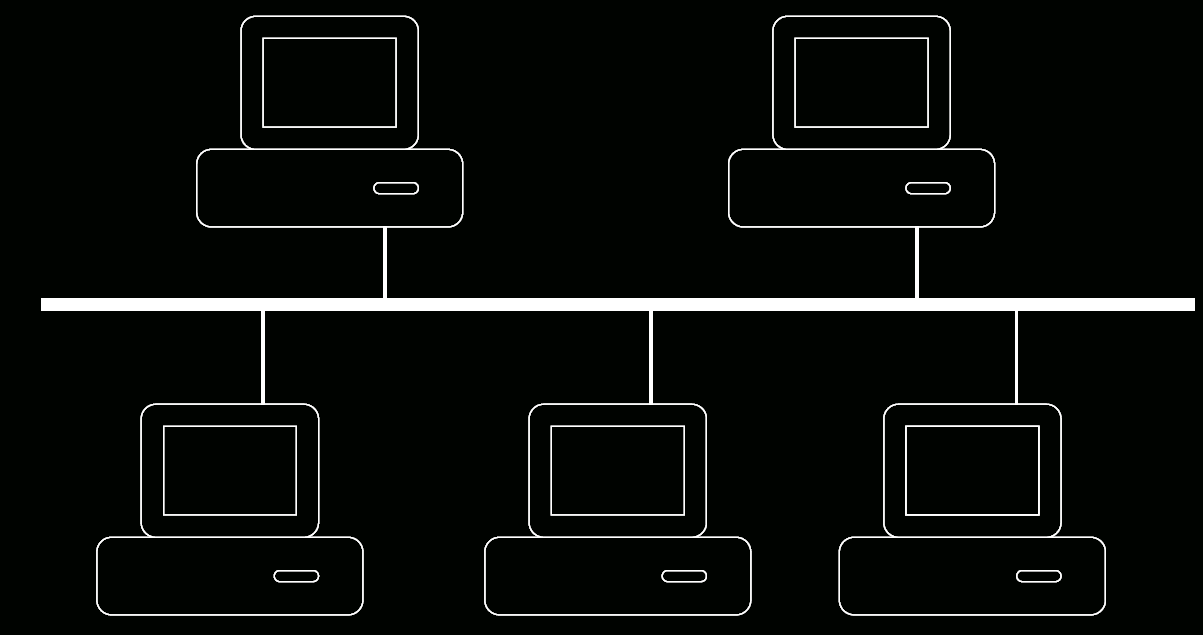 Ethernet (Bus)
Most prevalent network today
Wireless networks = Ethernet topology!
Network Topologies III
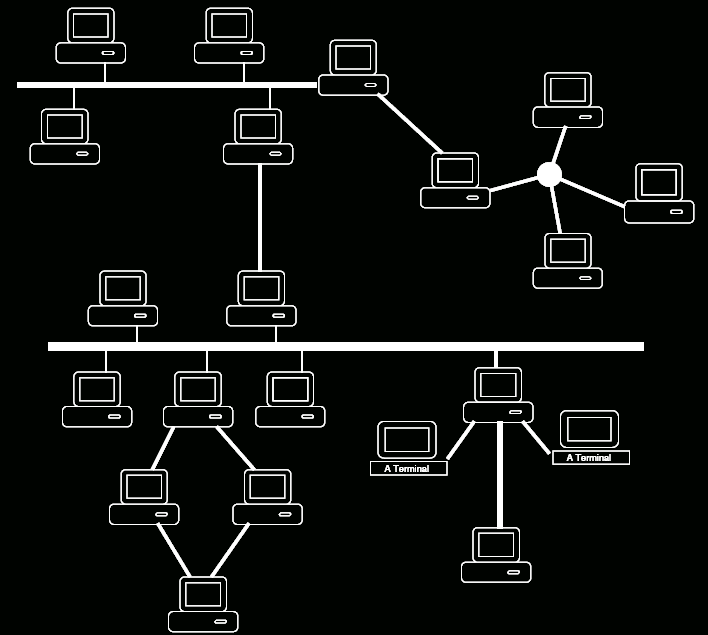 An internet
The Internet 1982
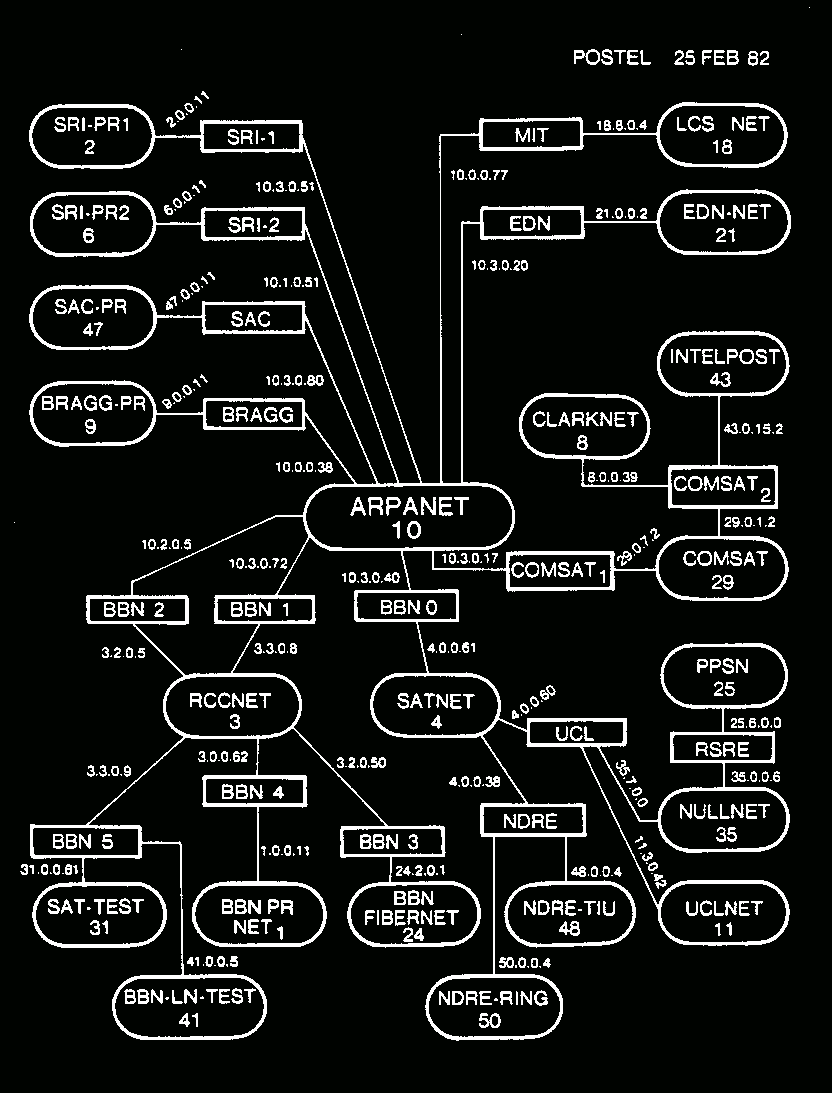 The Internet 1986
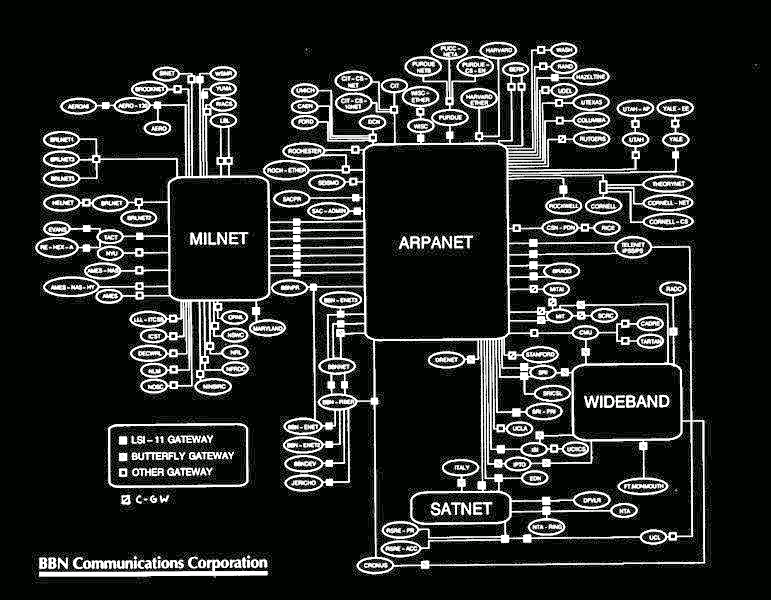 IP Address Allocation
IANA (Internet Assigned Numbers Authority) allocates network addresses to entities by delegating to RIRs (Regional Internet Registries).
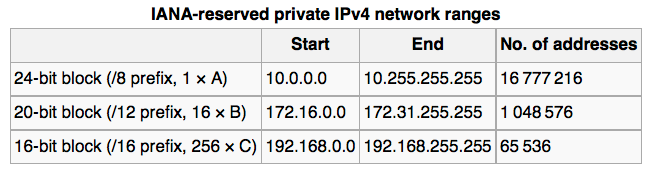 Domain Name Service
DNS is used to resolve names to IP addresses in a decentralized manner
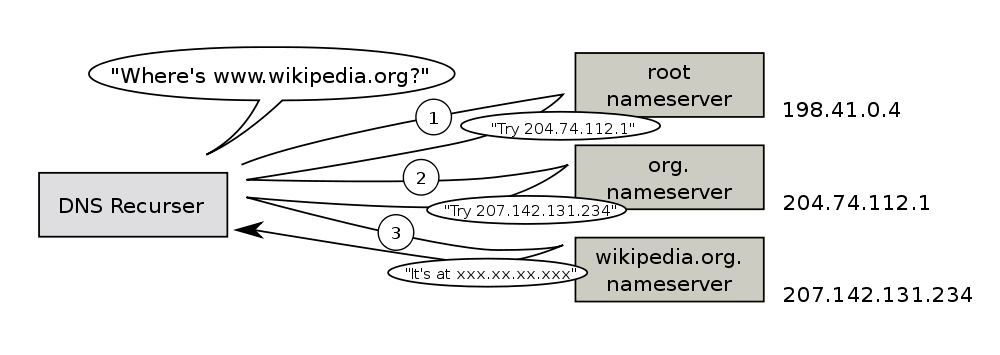